Modern Workplace
Solutioning and Review
Bellevue, Washington September 19, 2017
Overview
Contoso
An International construction company with total 10,000 users and large % deskless workers
Three offices located in New York, Los Angeles and London, England (No office in Canada, eh?)
Running Active Directory (contoso.com) with a single domain
Three different PBX vendors with local PSTN access
Running only Microsoft Exchange Online with Single Sign On to O365
Need for a more secure and productive BYOD mobile strategy
Project documents are a mix of paper and electronic causing versioning issues and inefficiencies
Problem Statement
Contoso
New CIO: Replaced former who was removed for lack of competitive technology position.
Been through MTC: Eager to embrace Office 365. 
Challenge: With taking on larger construction projects that run 12 to 48 months that involve different resources from different countries.
Employee Feedback: 
Difficult to ensure access to current versions of project documents.
Project Managers visit sites and must return to the office to input data.
CIO believes company connected mobile devices will improve efficiency and costs with projects.
Budget: CIO has been asked to cut costs and improve end user satisfaction. 
Competitors: End users asking why other companies have the latest and greatest tools?
Threats: 
The board has demanded no bad publicity after hearing about recent Ransomware and Data Loss nearly bankrupting two other companies.
With potential mobility the CIO is concerned with loss of devices and malicious or accidental data leakage. 
Future: Board is in talks of being acquired by global publicly traded company and do not want to impact to these discussions.
Business Requirements
Contoso
Reduce Costs
General Data Protection Regulation
Attract and Maintain Talent
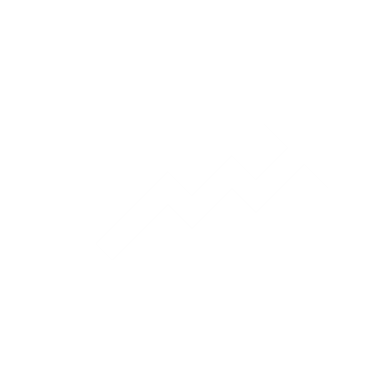 Technical Requirements
Contoso
BYOD and data loss prevention
Safeguards for Personal Identifiable Information (PII)
Virus, Malware and Ransomware protection
More modern and productivity tools
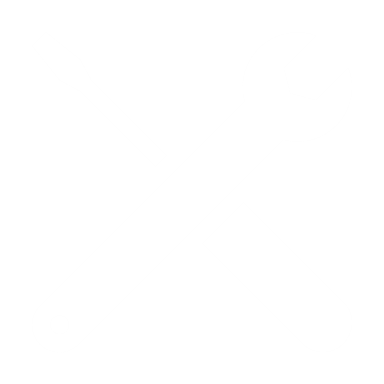 GO!
Cheat Sheet
Products alignment
Solution 
Areas
Exch OL, SharePoint OL, Yammer, OneDrive for Biz, SfB (IMandP), MS Teams, Staff (S Plan), O365 PP, Power Apps, Flow, MyAnalytics, Workplace Analytics
Modern Workplace
Windows 10, Office 365 Pro Plus, RDS/VDI, Intune, SCCM
AADP, Intune, AIP, Lock Box, ASM, CAS, e-Discovery
Windows Defender ATP, ATA, OTA, O365 ATP
Cloud PBX, PSTN Conferencing, PSTN Calling
Dynamics 365 Sales + Social Selling
Business Applications
Dynamics 365 Service
Dynamics 365 Project Service
Dynamics 365 Operations
Dynamics 365 BE: Customer Engagement, Dynamics 365 Dynamics 365 - BE: Financials
Azure Infrastructure Services, Azure Stack, OMS, Windows Server, System Center
Apps and Infrastructure
Azure App and Dev Services, Visual Studio TS/Xamarin
Power BI
Data and AI
Azure Data Services, Power BI
Azure Data Services, SQL Server, Azure Compute (Data VMs), BizTalk
Cheat Sheet
Products alignment
Solution 
Areas
Exch OL, SharePoint OL, Yammer, OneDrive for Biz, SfB (Instant Messaging and Presence), MS Teams, Staff (S Plan), O365 PP, Power Apps, Flow, MyAnalytics, Workplace Analytics
Modern Workplace
Windows 10, Office 365 Pro Plus, Remote Desktop Services/Virtual Desktop Infrastructure, Intune, System Center Config Manager
Azure Active Directory Premium, Intune, Lock Box, Advanced Security Management, Cloud App Security (3rd party), e-Discovery
Windows Defender, Azure Information Protection, Advance Thread Analytics, Office Threat Intelligence, Advanced Threat Protection
Cloud PBX, PSTN Conferencing, PSTN Calling
Dynamics 365 Sales + Social Selling
Business Applications
Dynamics 365 Service
Dynamics 365 Project Service
Dynamics 365 Operations
Dynamics 365 BE: Customer Engagement, Dynamics 365 Dynamics 365 - BE: Financials
Azure Infrastructure Services, Azure Stack, OMS, Windows Server, System Center
Apps and Infrastructure
Azure App and Dev Services, Visual Studio TS/Xamarin
Power BI
Data and AI
Azure Data Services, Power BI
Azure Data Services, SQL Server, Azure Compute (Data VMs), BizTalk
Potential Solution
Contoso
Windows 10 & Office 365 Pro Plus: 
Unify the version of desktop OS helping provide “latest and greatest”.
Windows Hello, Credential Guard, Defender ATP, Bitlocker & Windows Information Protection to help address “not getting hit with bad publicity”.
Click-2-Run helps provide “latest and greatest” and addresses “some users have problems viewing documents from newer versions of Office..” plus GDPR
Microsoft Teams: 
Chat based workspace for “12 to 48 month projects with resources from different regions” 
Helps address “some users have problems viewing documents from newer…” 
Helps address “project managers… must input data once they return to the office” *Connectivity support required at remote sites”.
Cloud PBX & Cloud Connector Edition: 
Arguably not a priority since there is no mention of age related issues of current PBX’s.  
Consider for a phase 2 or 3 project 
Advanced Security Management (ASM): 
Helps address “safeguards against accidental data leakage” *If 3rd party then consider adding CAS*.
Azure Information Protection (AIP):
Helps address “safeguards against accidental data leakage” plus GDPR
Potential Solution …continued
Contoso
eDiscovery & Advanced eDiscovery
Reduce cost and effort to identify relevant documents & data
Helps address “board has asked to ensure no bad publicity” plus GDPR
Cloud Application Security (CAS): 
Block access to unmanaged cloud applications.
Helps address “…providing safeguards against accidental data leakage” plus GDPR
Advanced Threat Protection: 
Protect user environments that contain project/customer data.  
Helps address “board has asked to ensure no bad publicity” and “data loss” plus GDPR
Secure Score: 
IT’S FREE!
Help to reduce risk and understand security position
Helps address “data loss, ransomware, bad publicity, acquisition talks” plus GDPR